Городской историко-краеведческий семинар для учителей историко-культурологического цикла и педагогов дополнительного образования
НАСЛЕДИЕ ХРИСТИАНСКОГО МИРА
В САНКТ-ПЕТЕРБУРГЕ
Краеведение во внеурочной деятельности.
Опыт реализации предметной области ОДНКНР.
Екатерина Владимировна Беннер, 
заместитель директора по УВР  
ГБОУ СОШ № 450 Курортного района Санкт-Петербурга
С 01.09.2013 года школа  перешла на работу в режиме экспериментальной площадки по теме: «Разработка вариативной модели внедрения ФГОС основного общего образования»
Реализация предметной области  «Основы духовно-нравственной культуры  народов России»
С 2013/2014 учебном  году появился курс внеурочной деятельности 
"Наш город Санкт-Петербург" (5 классы)
В 2014/2015 учебном году  в том же формате проводились уже два курса: "Наш город Санкт-Петербург" для 5 класса и "История и культура родного края" – для 6 класса
Основа курсов внеурочной деятельности – проектная деятельность
Историк
Работа в группах по «специальностям» (каждый «специалист» раскрывает особенности объекта)
Архитектор
Макетчик
Художник
Журналист
Литератор
Библиограф
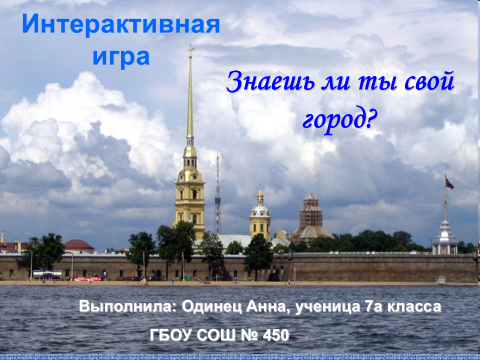 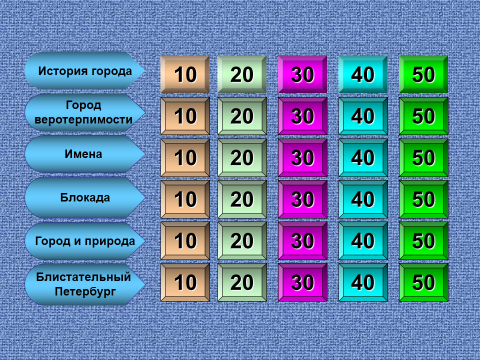 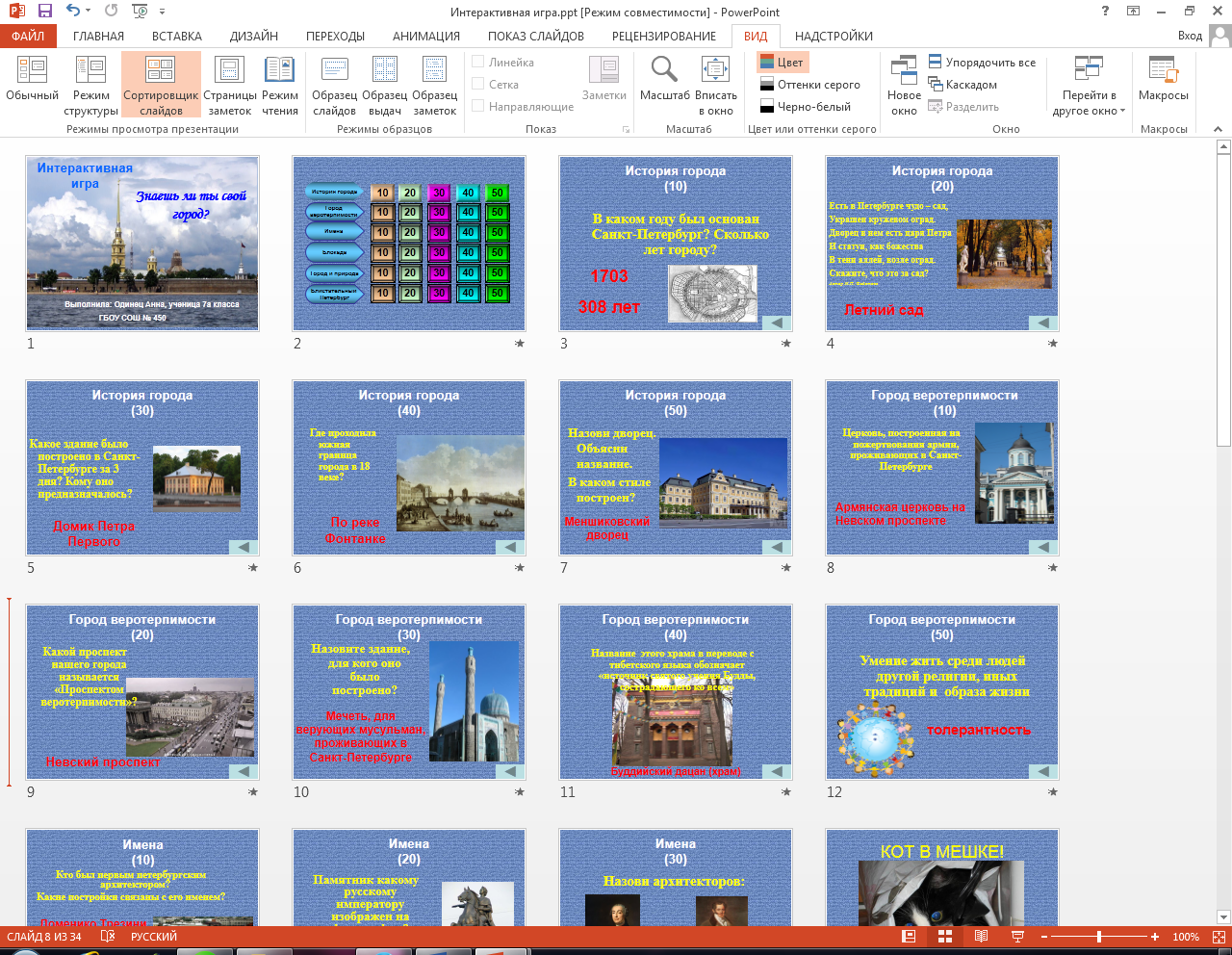 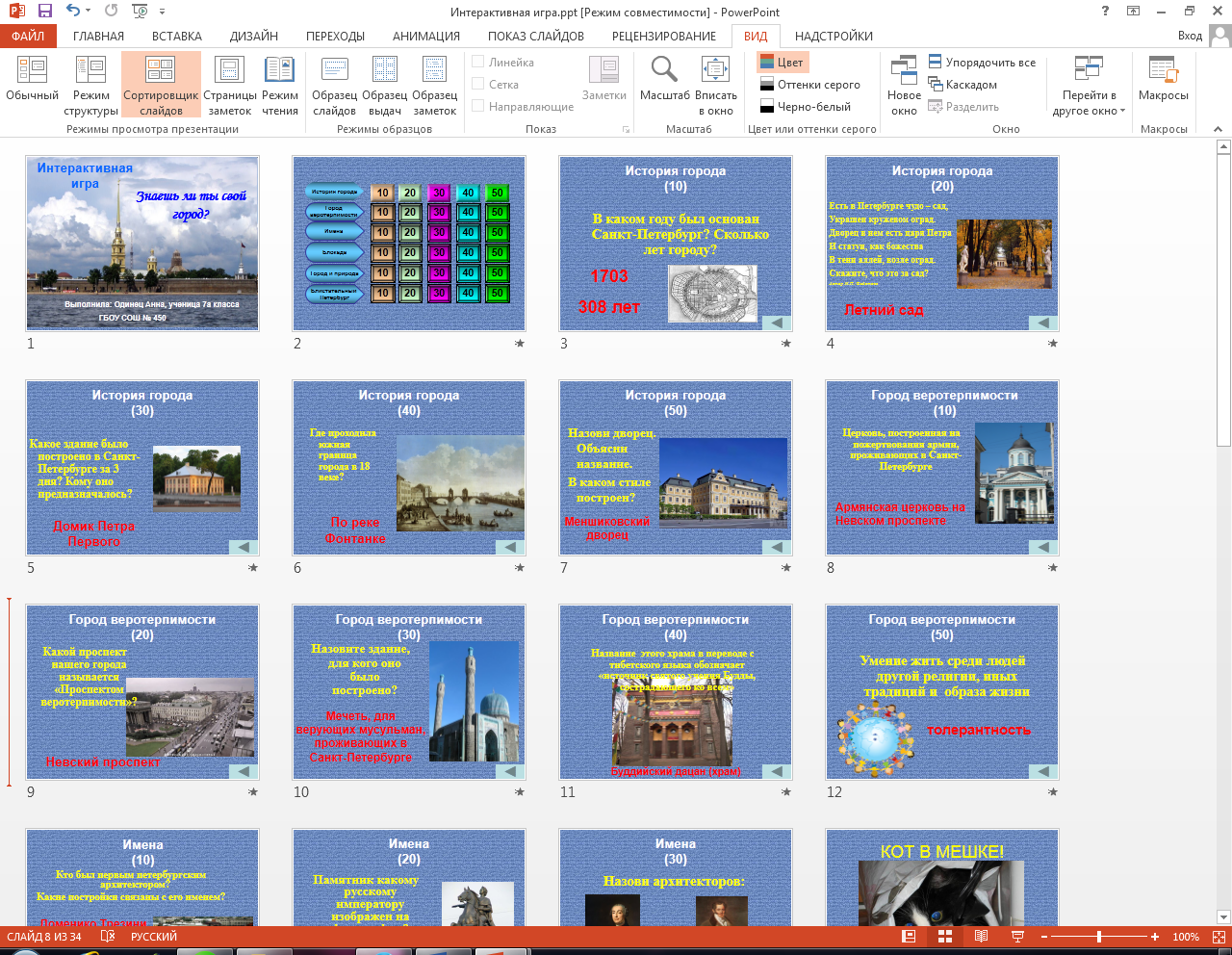 Загородный центр «Зеркальный»
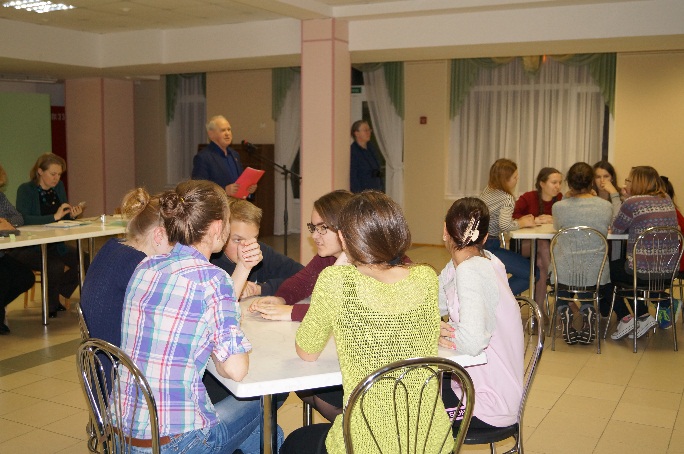 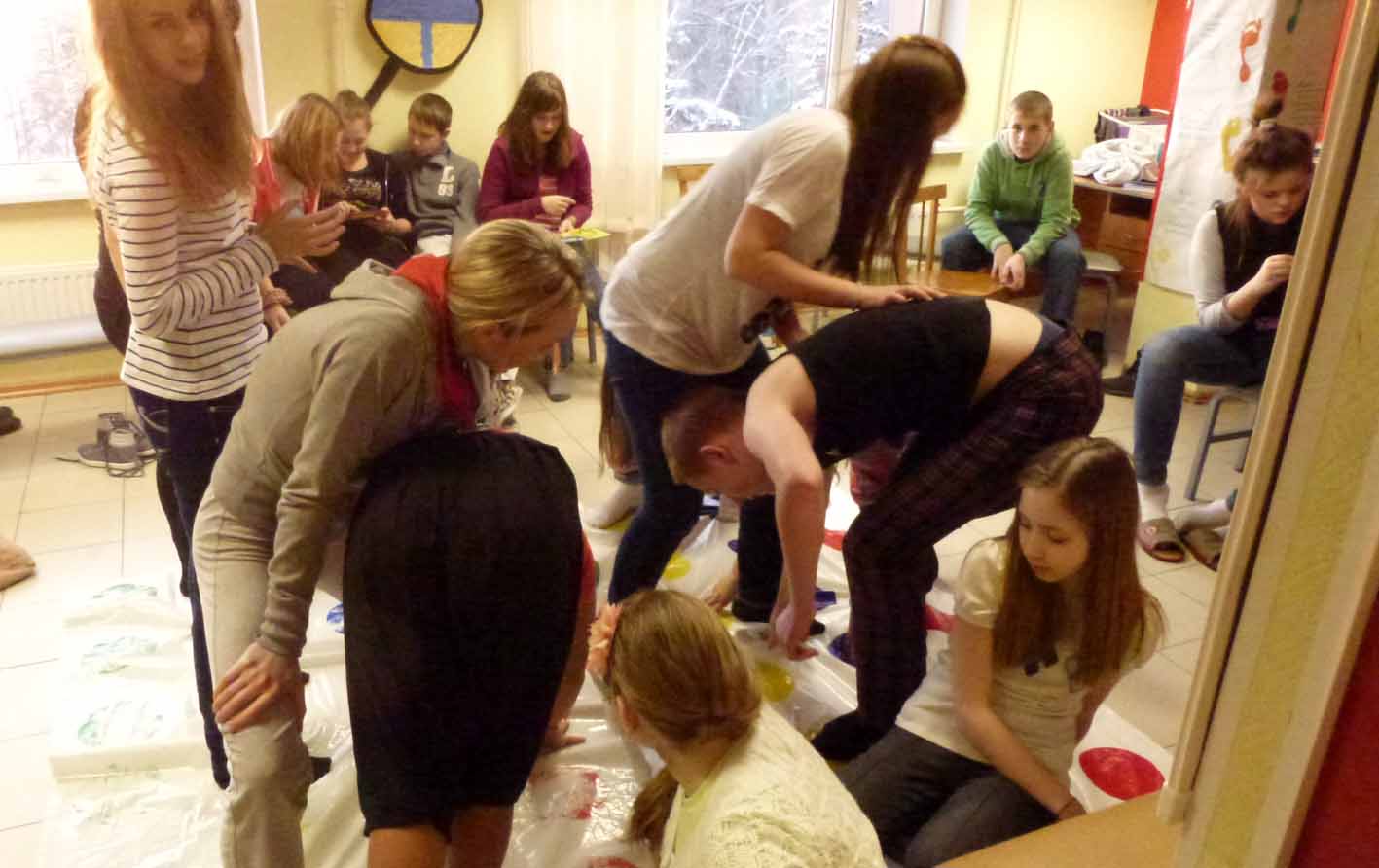 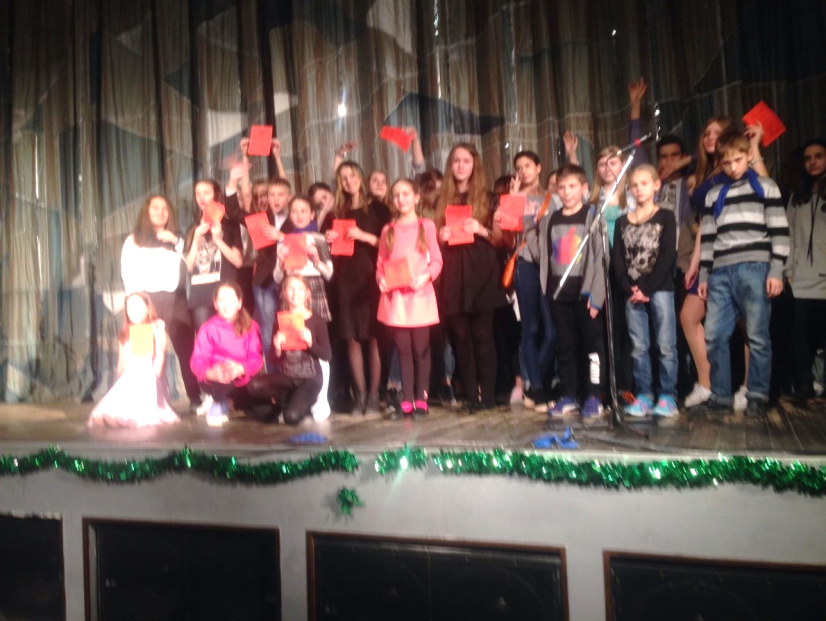 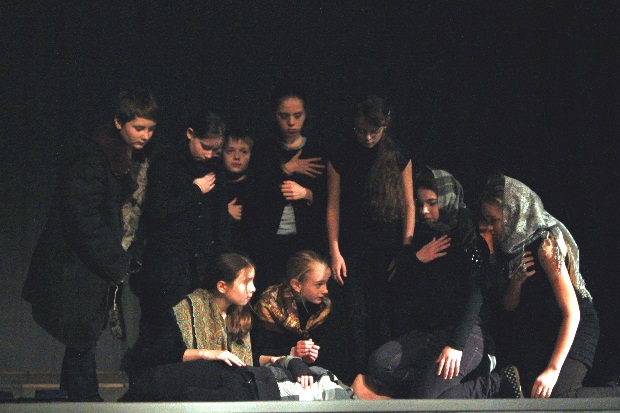 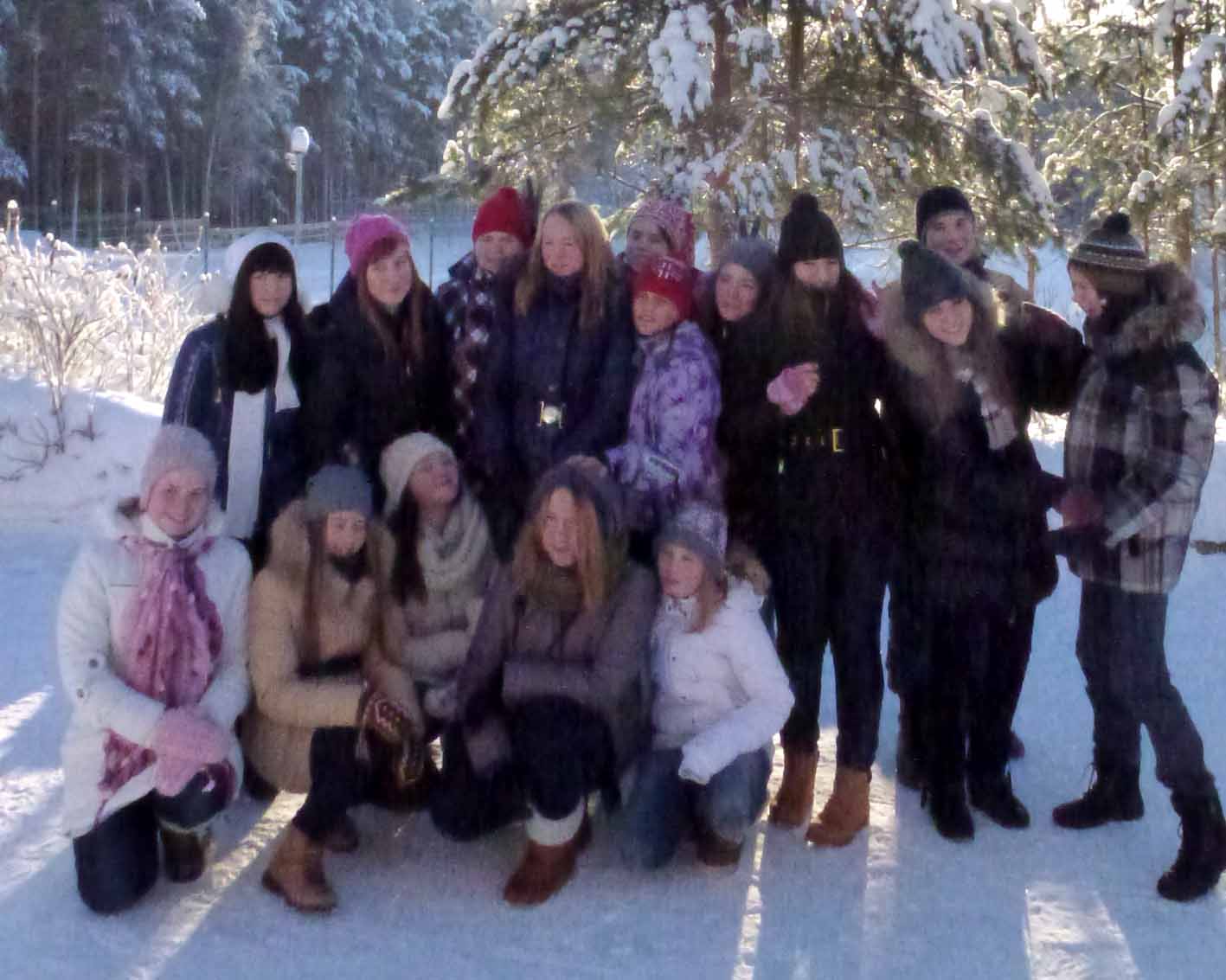 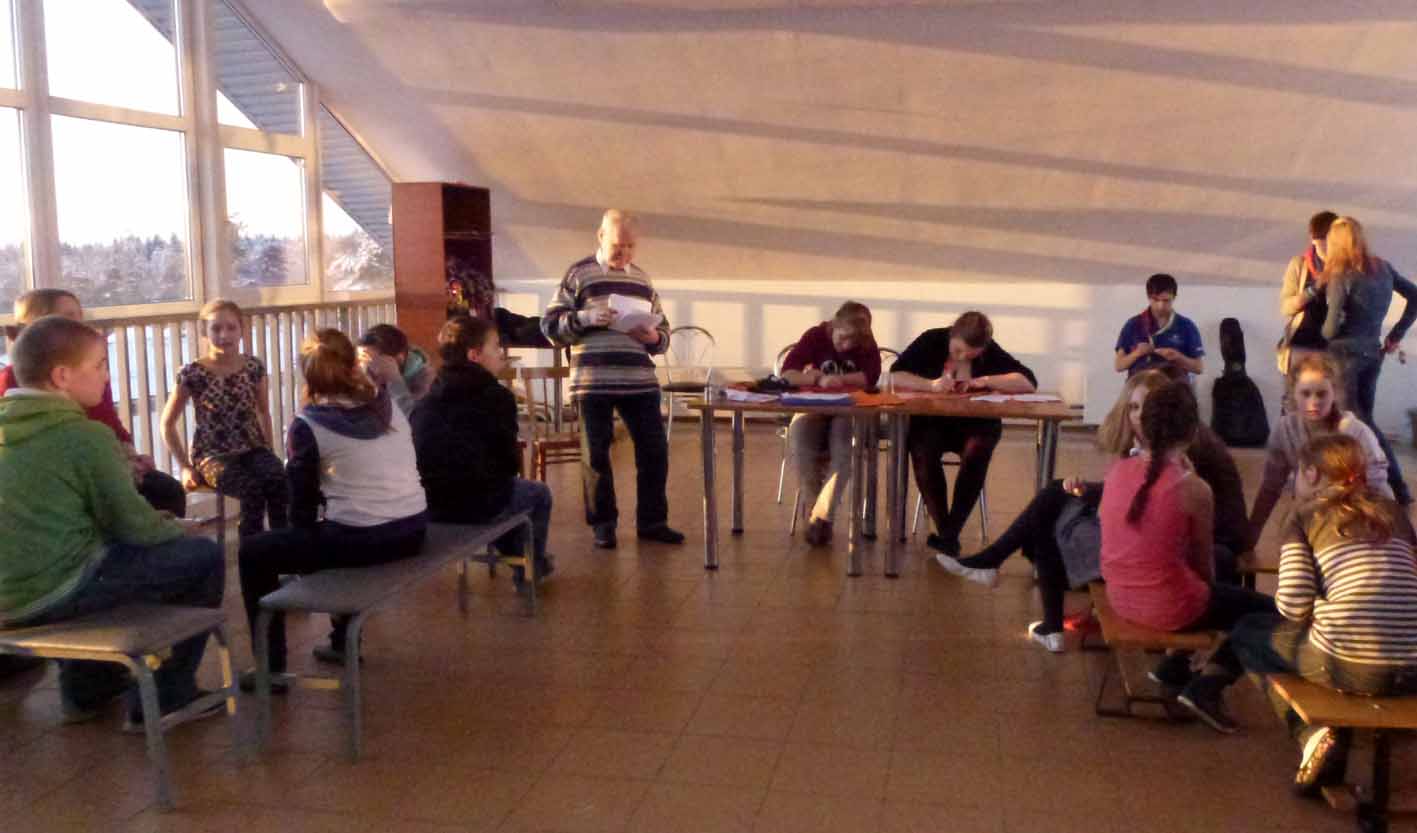 7 класс. Курс «Основы проектной деятельности»
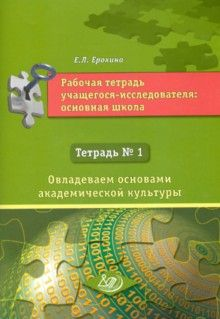 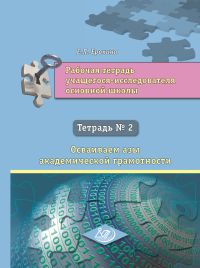 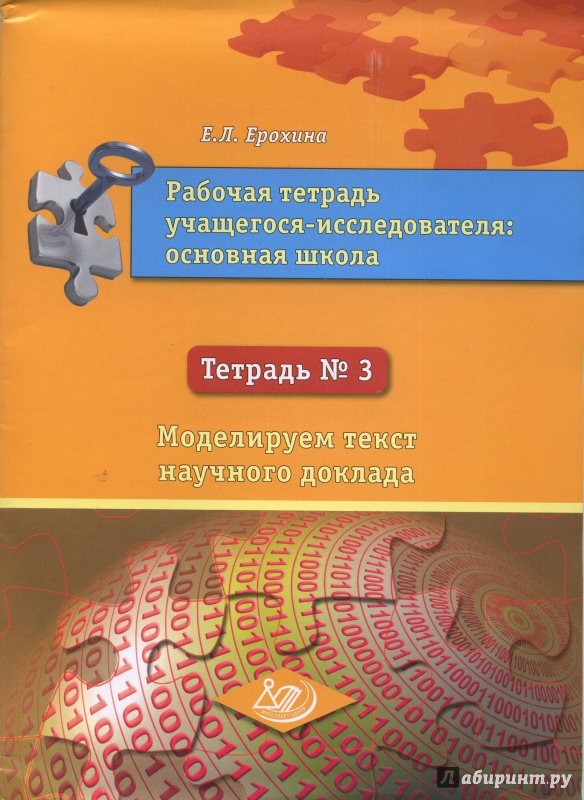 Участие в конкурсах и конференциях
Командный  историко-краеведческий конкурс знатоков этикета «Петербуржец 21 века»
Историко-краеведческая игра-конкурс «…Санкт-Петербург - духовная сокровищница России»
Международная научно-практическая юношеская конференция «Санкт-Петербург. Пушкин и культура» (совместно  с  Институтом русской литературы )
Командный  историко-краеведческий конкурс «Оборонительное зодчество северо-запада Руси»
Командный  историко-краеведческий конкурс «В граните и бронзе»
Командный  историко-краеведческий конкурс «Театральный Петербург»
Командный  историко-краеведческий конкурс «Санкт-Петербург-центр просвещения»
Историко-краеведческий конкурс исследовательских работ «Географы и путешественники Петербурга»
Городской конкурс исследовательских работ «Родословные петербургских школьников в истории России и города»
Городской  историко-краеведческий конкурс исследовательских работ учащихся, посвященный 110-летию со дня рождения Д.С. Лихачёва
Историко-краеведческая конференция «Старт в науку»
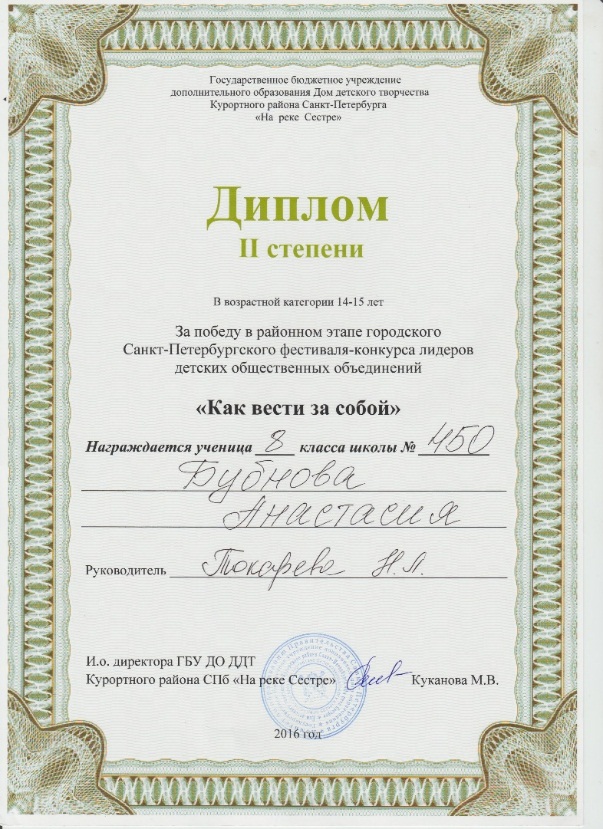 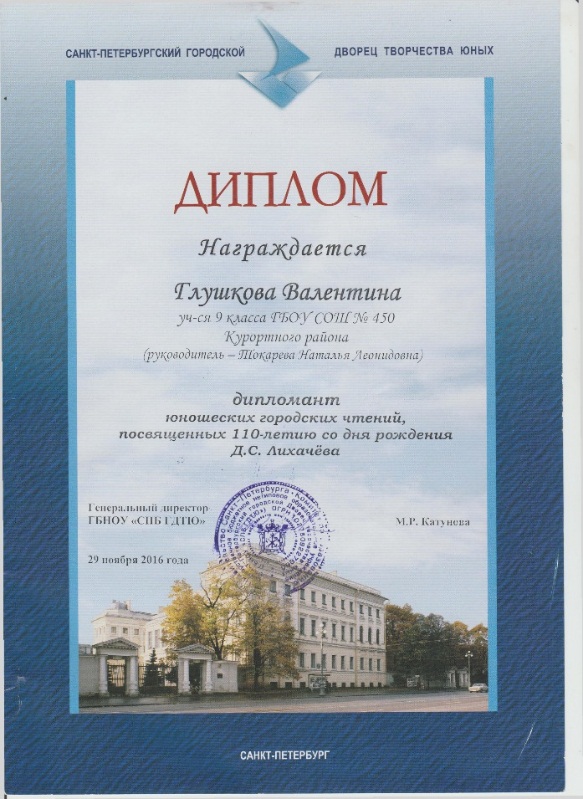 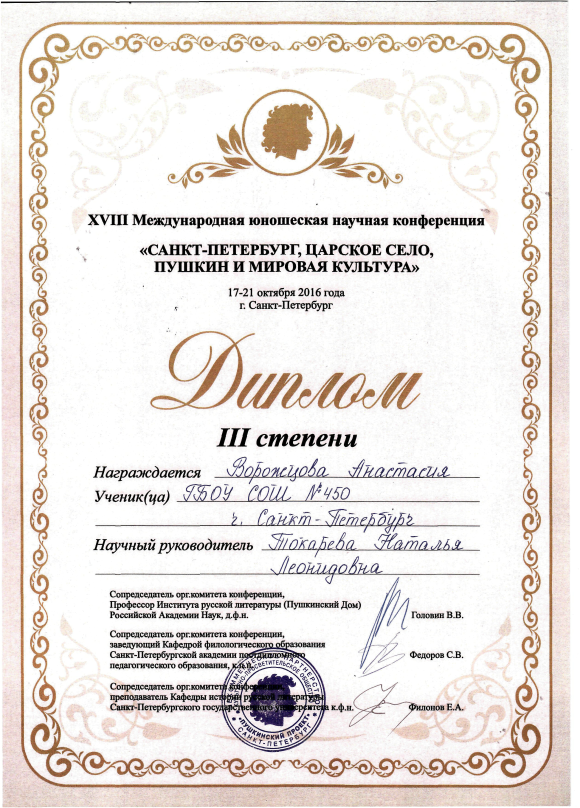 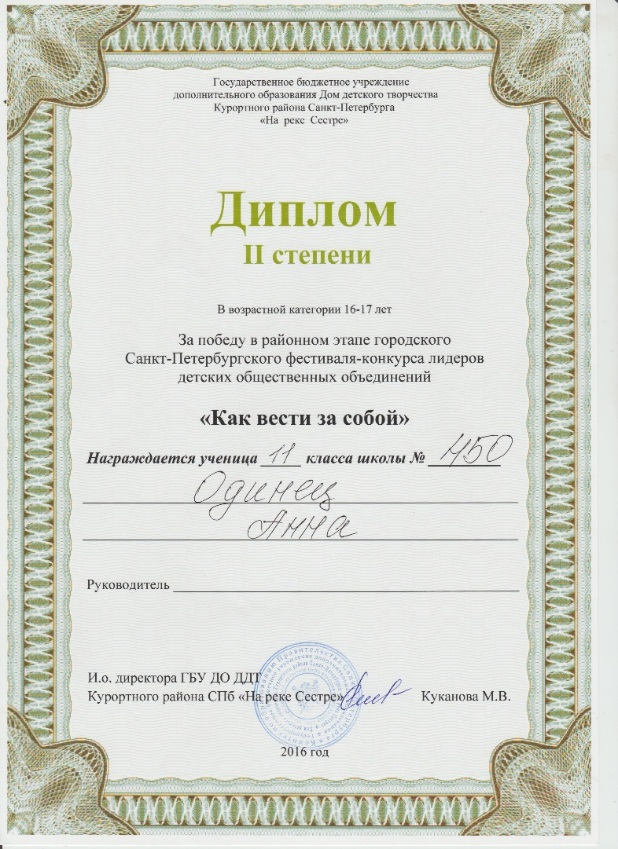 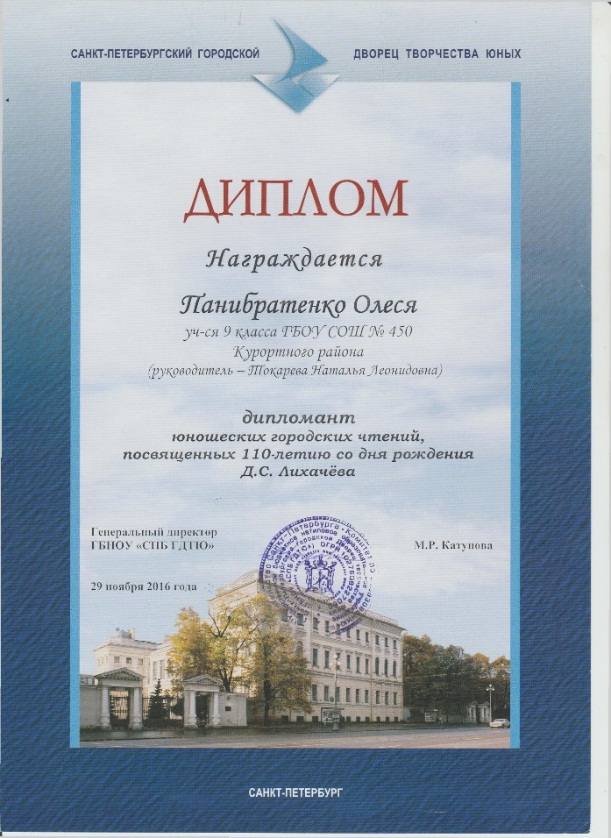 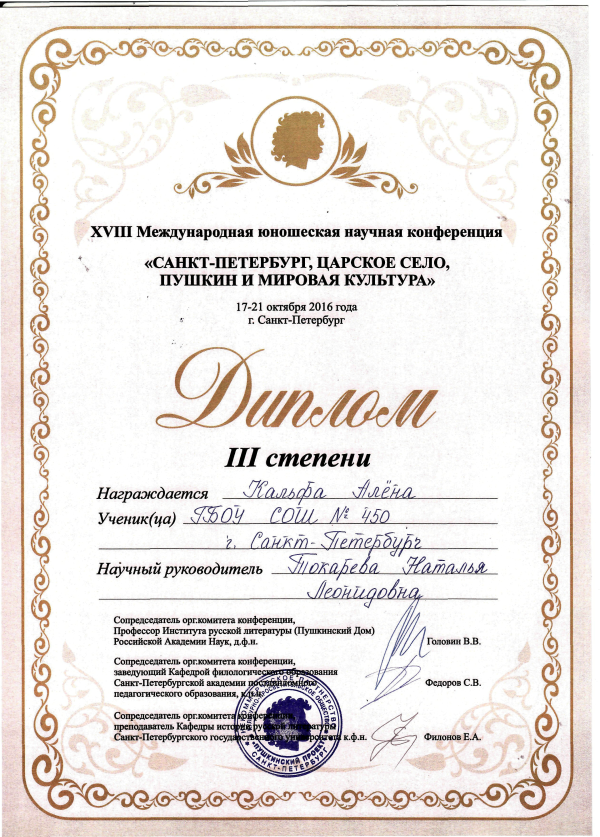 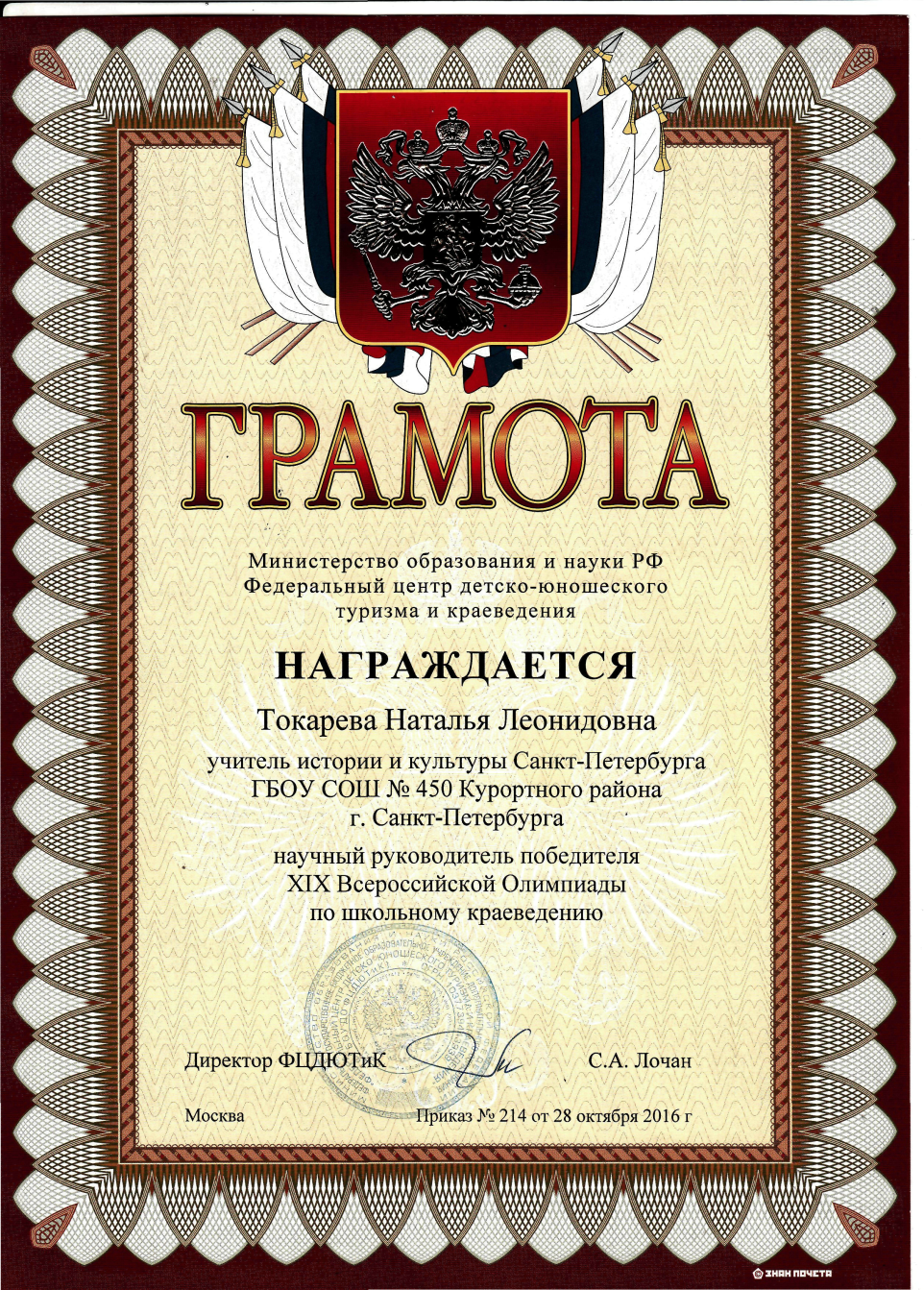 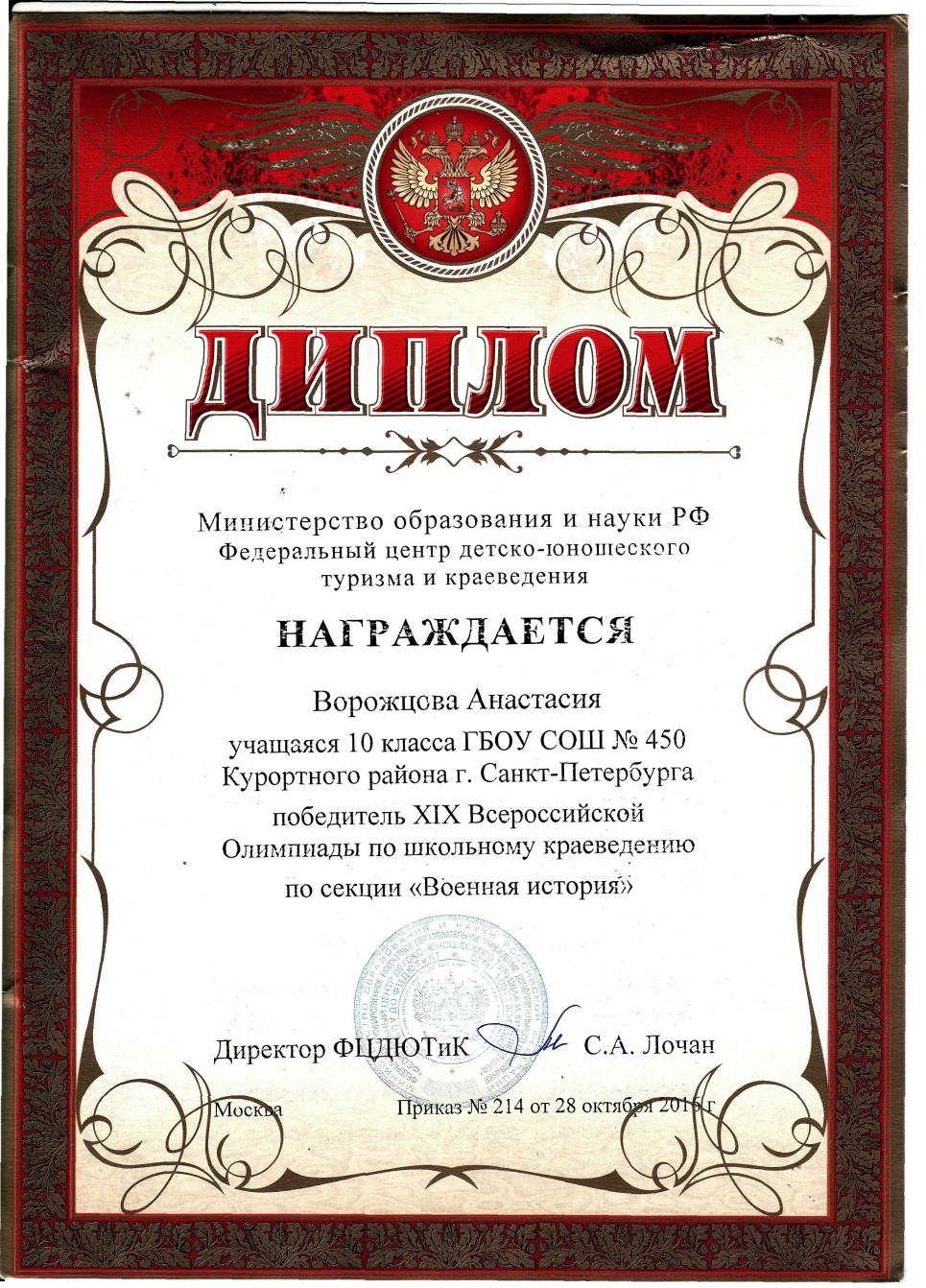 Городской конкурс «Петербуржец 21 века. Этикет»

Команда заняла 1 место
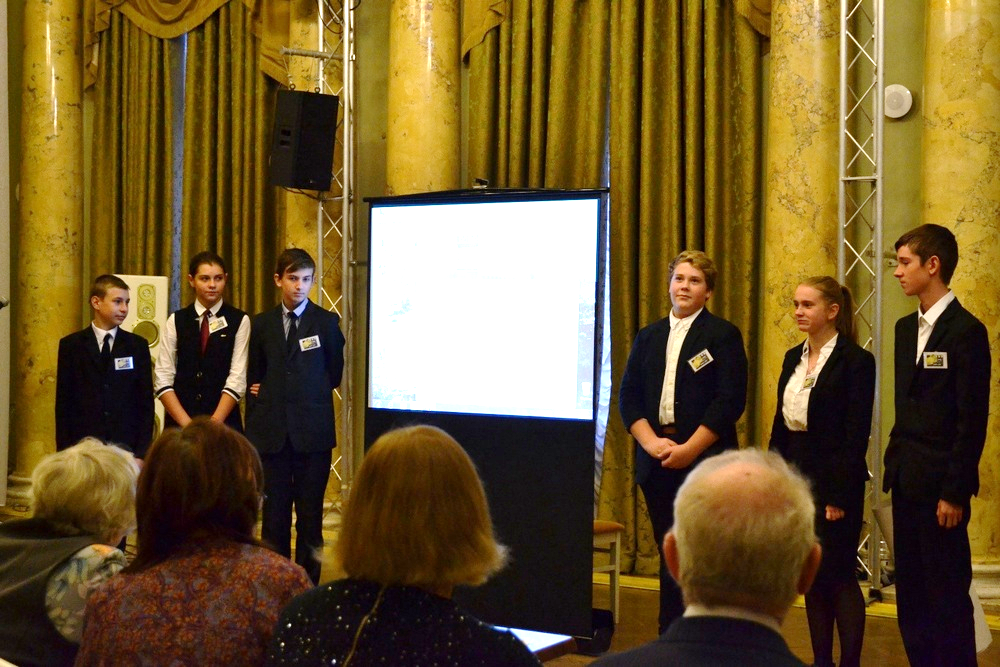 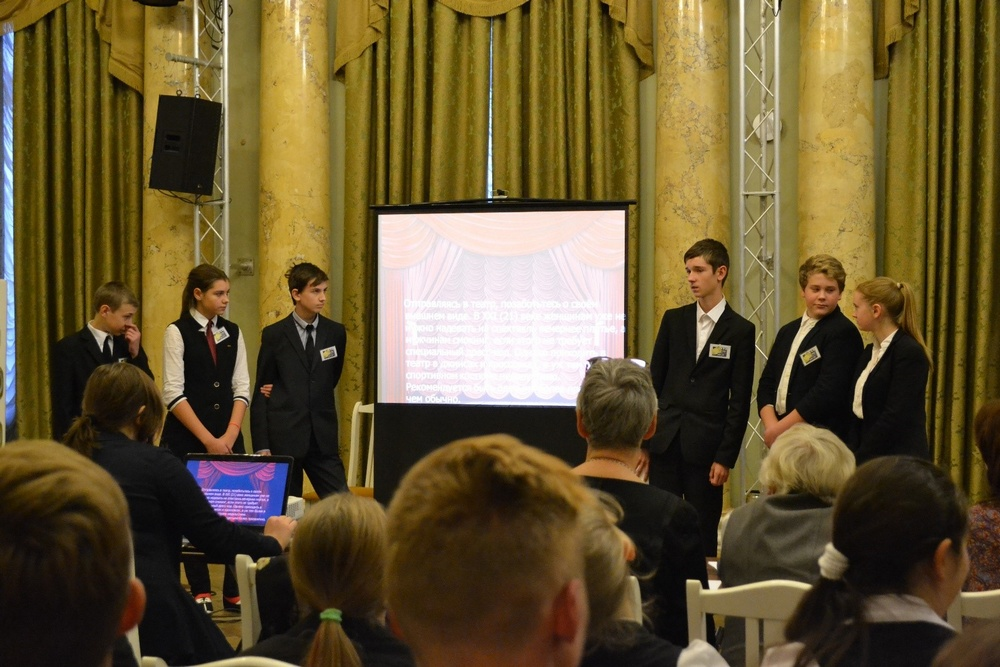 Лихачевские чтения

дипломанты конкурса
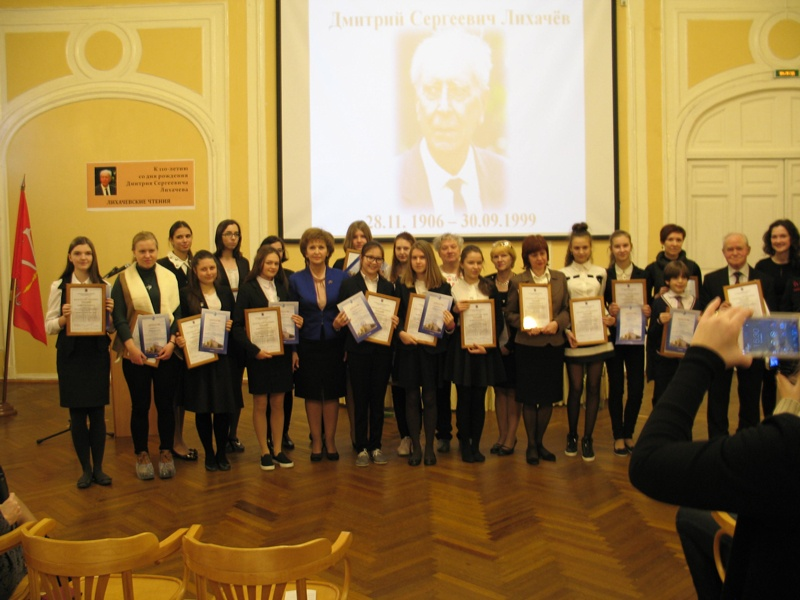 Районная конференция «Война. Блокада. Ленинград»
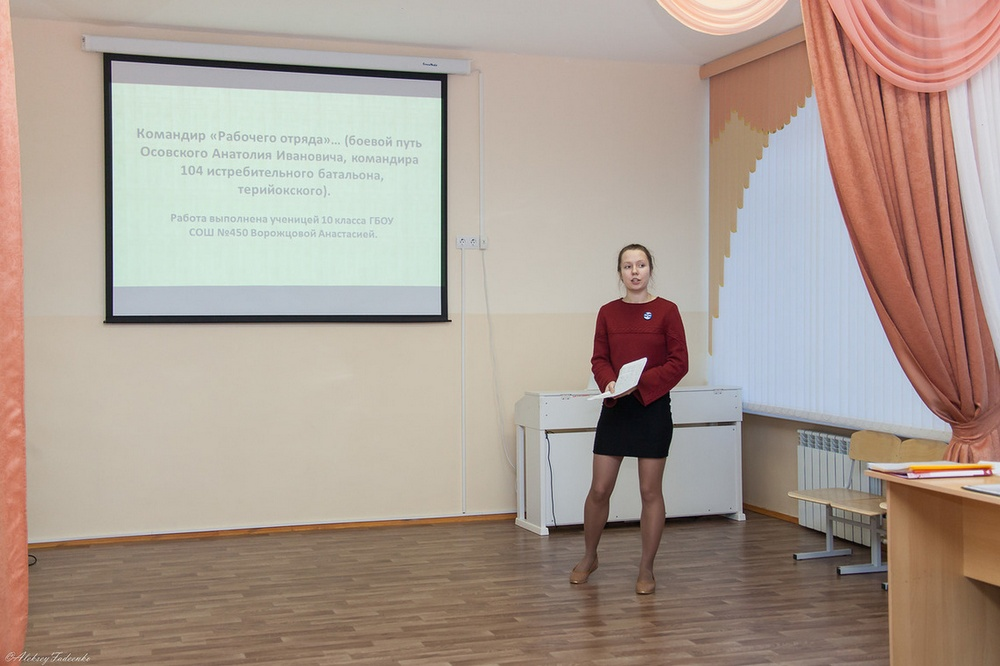 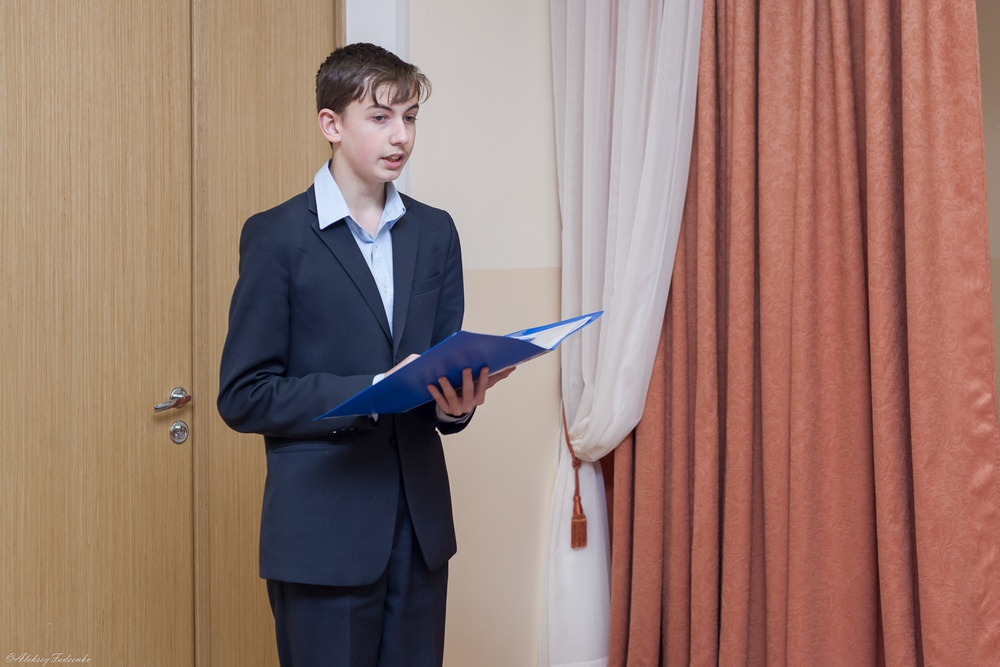 XVIII Международная юношеская научная конференция «Санкт-Петербург, Царское Село, Пушкин и мировая культура»

Лауреаты конференции
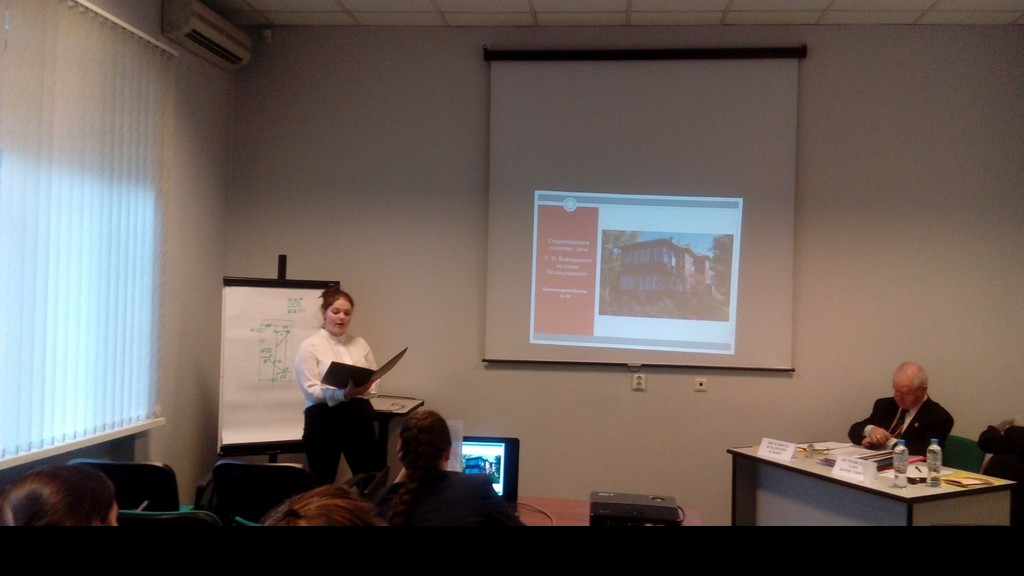 Токарева 
Наталья Леонидовна
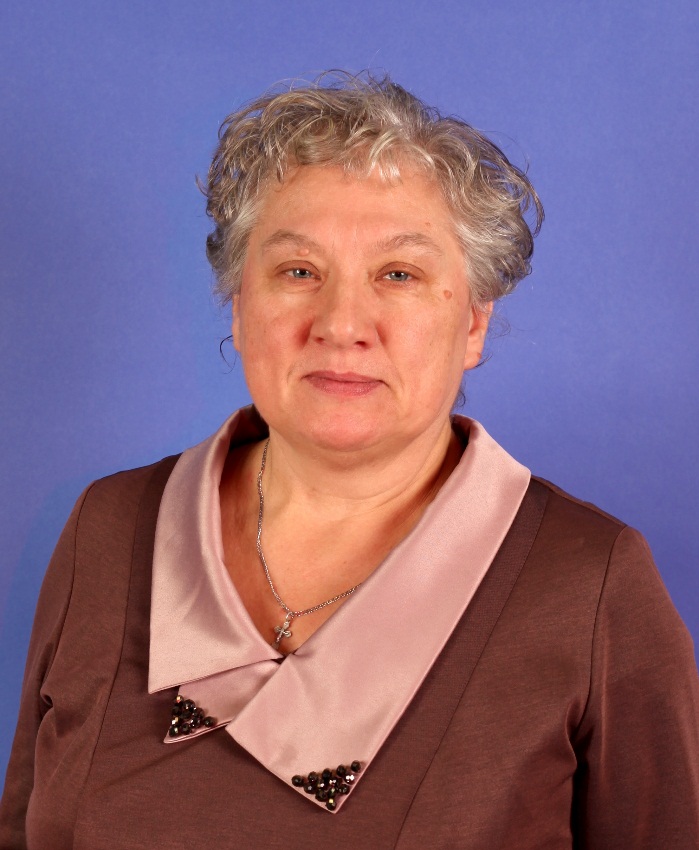 Руководитель ДОО «Поиск»
учитель истории и культуры Санкт-Петербурга 
 учитель внеурочной деятельности
Спасибо 
за внимание!